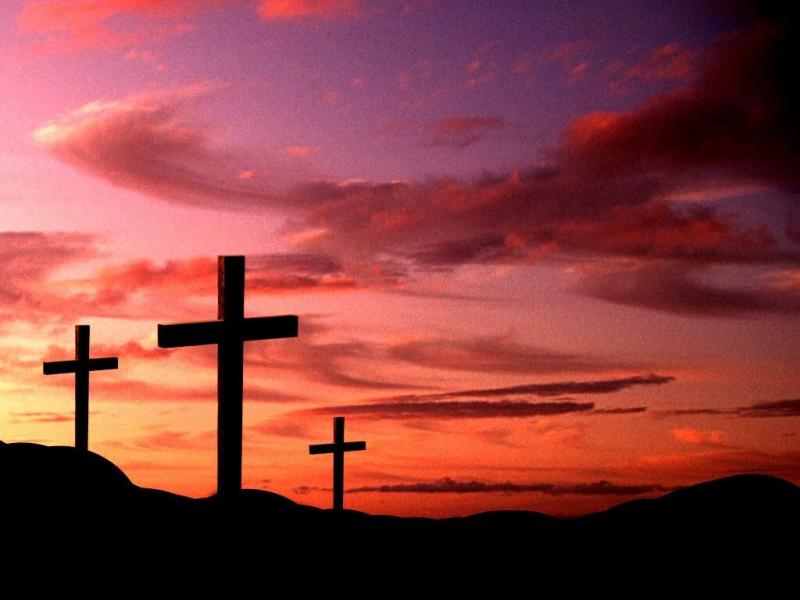 Do We Need a“New Gospel?”
Jeremiah 6:16-17
2 Timothy 3:16-17
2 Peter 1:3
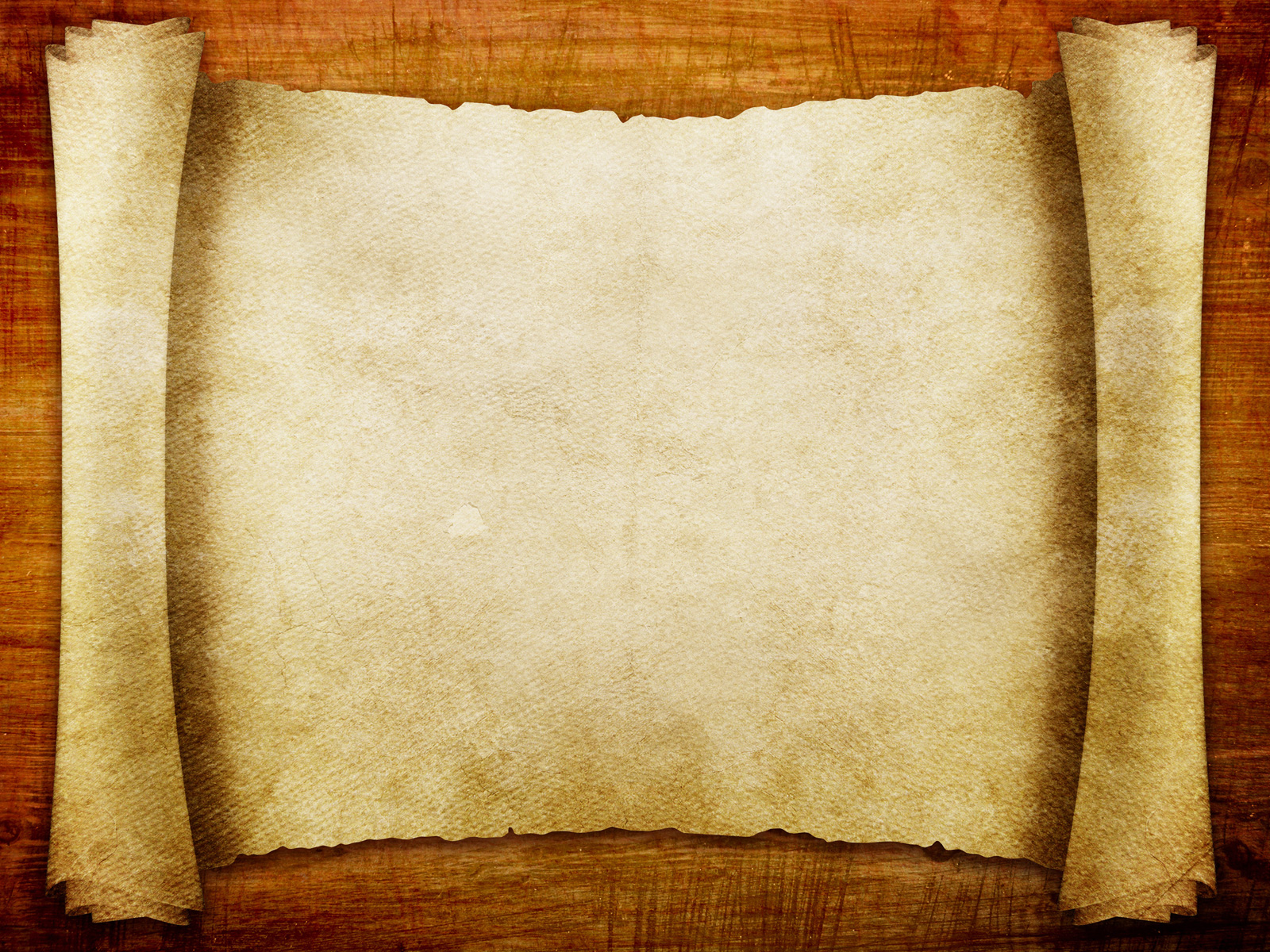 Met the Needs ofAncient Man
Jesus
Matthew 4:3-4
David
Psalms 119:11
Paul
Romans 1:16-17
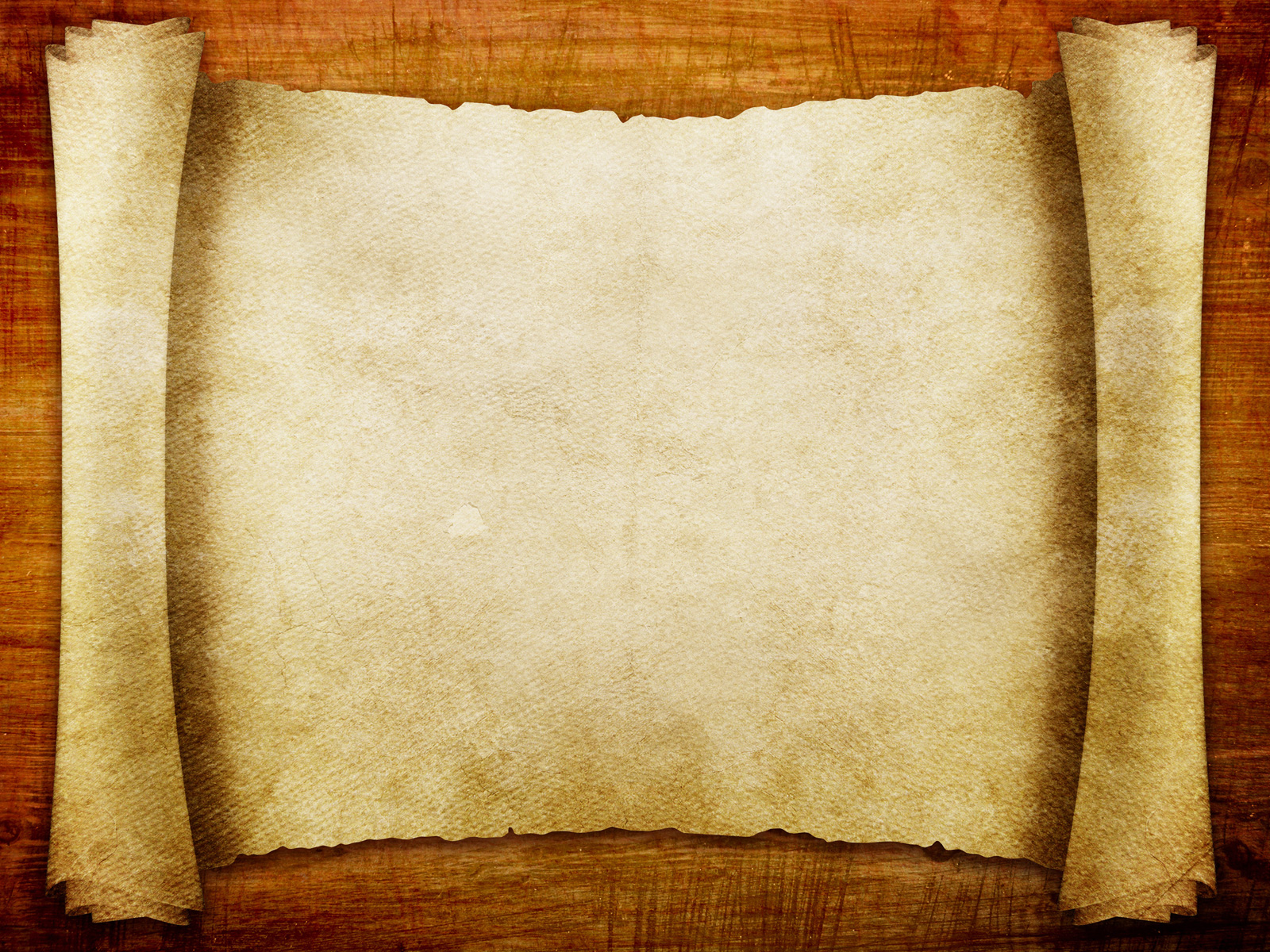 Met the Needs ofAncient Man
John
John 15:3
Timothy
2 Timothy 4:2
Peter
Acts 2:36-38
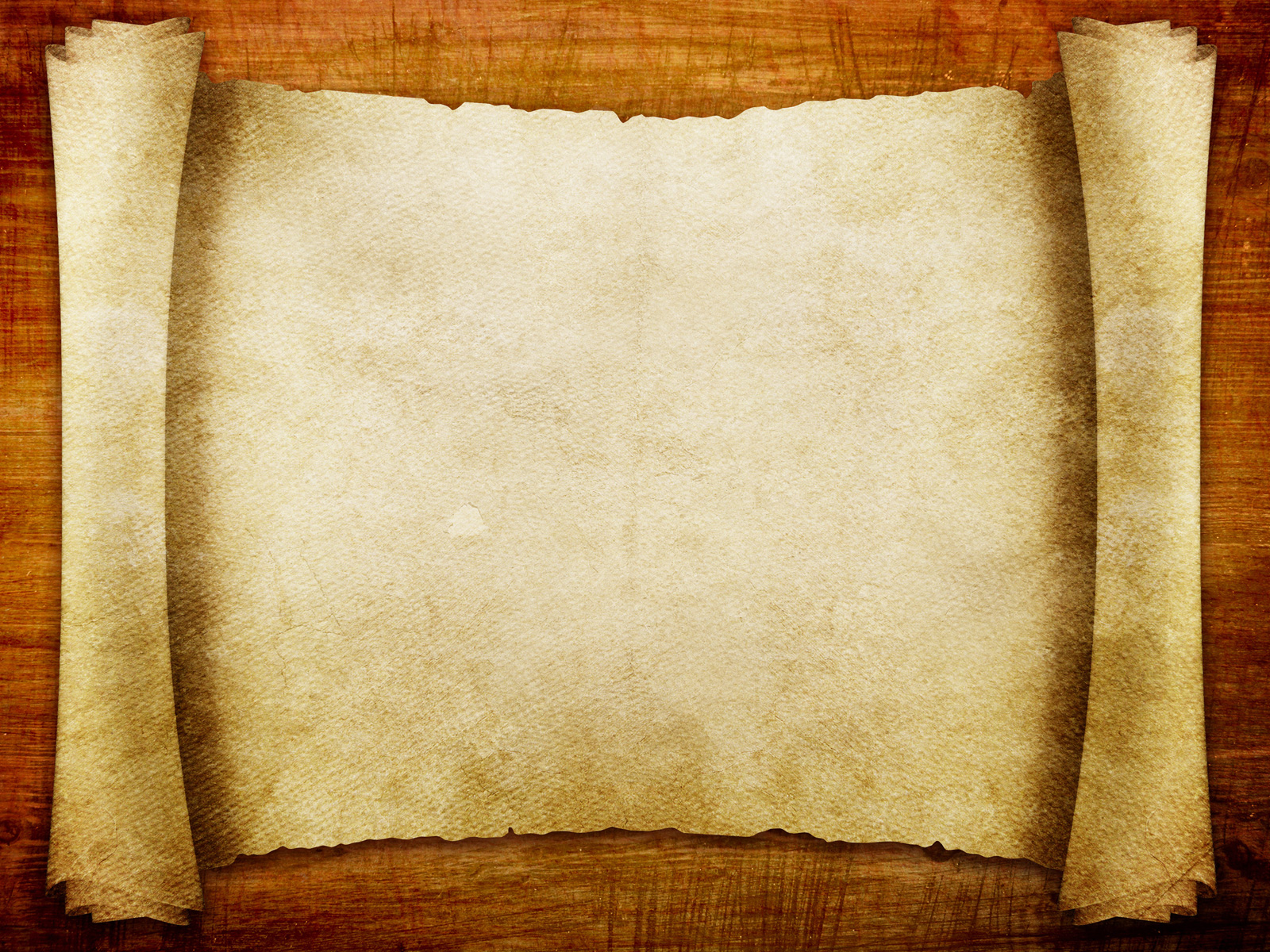 Met the Needs ofAncient Man
The conviction of Paul
Acts 9:1-6; 22:12-16
1 Timothy 1:13
1 Corinthians 6:9-11
2 Timothy 4:6-8
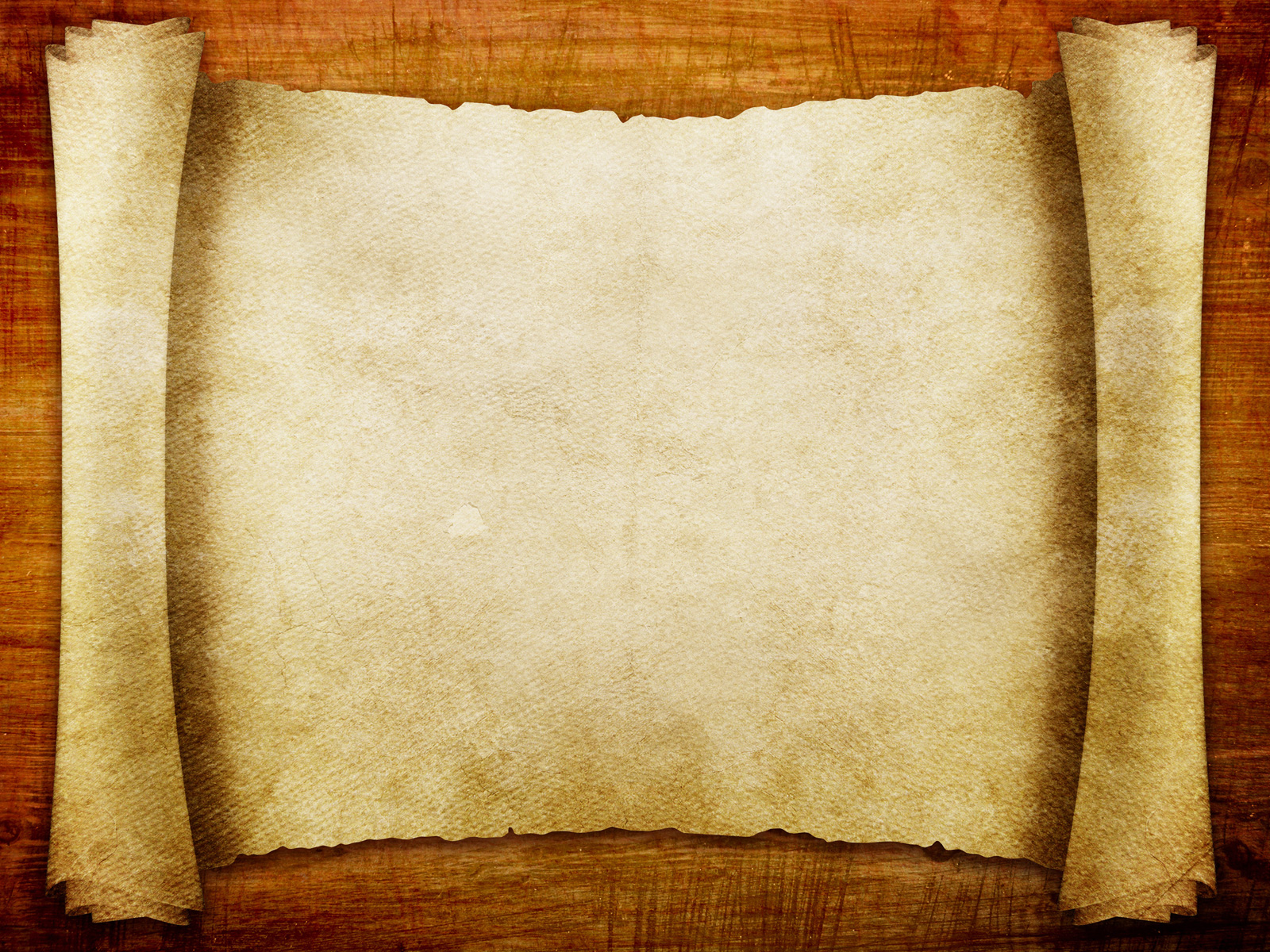 Has Man Changed?
Man has not changed


The world hasn’t changed
1 John 2:15-17
Galatians 5:19-21
Has the World Changed?
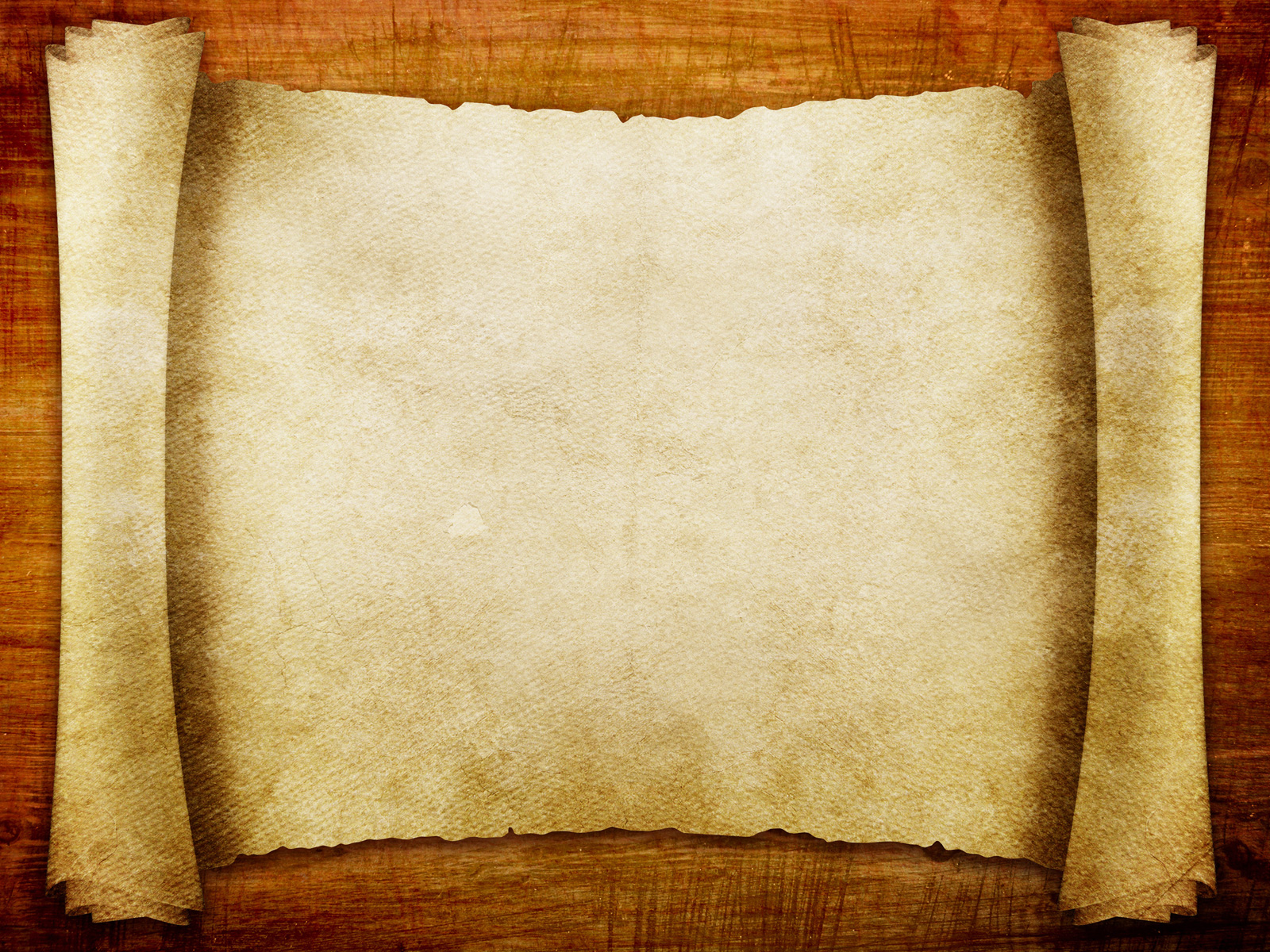 Has Man’s Adversary Changed?
There is no “new” Devil
1 Peter 5:8
Matthew 7:15
1 John 4:1
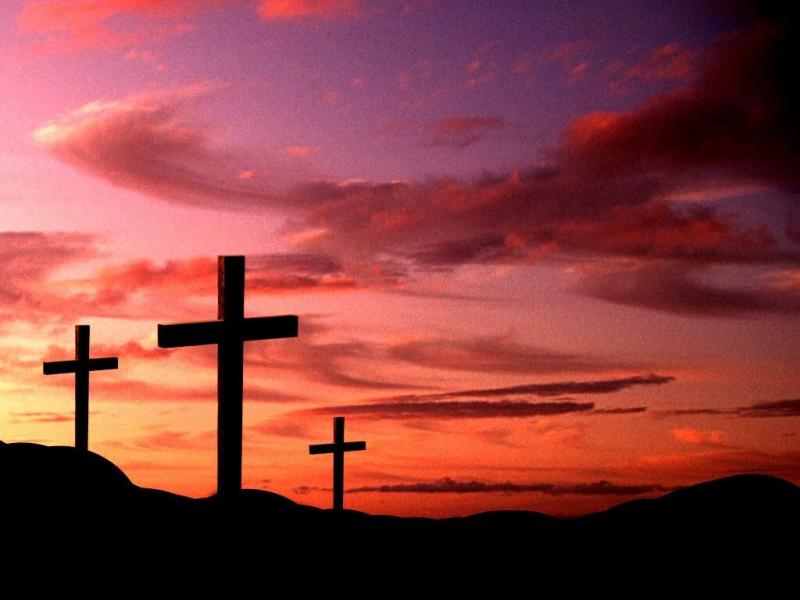 We Do Not Need a“New Gospel?”
“He who rejects Me, and does not receive My words, has that which judges him— the word that I have spoken will judge him in the last day.”
John 12:48